Stimuleren van valorisatie:Meer dan valorisatiefactor?
Discussienotitie voor het Hermes beslissingscomité
Probleemschets
Tot voor kort werd gewerkt met de “valorisatiefactor” bij de beoordeling van subsidieaanvragen
Naast verschillende inhoudelijke valorisatieaspecten werd ook gekeken naar kosten-baten ratio (factor 10 over 10 jaar)
Duidelijk handvat voor beoordelaars van aanvragen

Geluid uit het bedrijfsleven: kwantificering is ongewenst: daarom gebruik valorisatiefactor bij beoordeling afgeschaft  
Zonder valorisatiefactor: onduidelijkheid over beoordeelding en bevorderding van valorisatie
2
Aanpak notitie
Wij hebben ons gericht op: onderzoeksprojecten, ontwikkelingsprojecten en ICON-projecten

Aanpak:
Deskstudie
Groepsinterviews met VLAIO adviseurs
Workshops met bedrijven, klein- en grootbedrijf
Internationale casussen, uit NL, FI, IE
Notitie met strategische keuzes
3
Valorisatieclausules
“De begunstigde verbindt zich ertoe alle inspanningen te leveren die redelijkerwijze mogen worden verwacht om over een valorisatietermijn van maximum 10 jaar na uitvoering van het project de projectresultaten te valoriseren volgens de opties omschreven in het projectvoorstel.”

“Ingeval van valorisatie van de projectresultaten buiten de Europese economische ruimte, verbindt de begunstigde zich tot een valorisatie van de projectresultaten in de Europese economische ruimte met een economisch toegevoegde waarde die minimaal gelijk is aan het tienvoud van het bedrag van de subsidie gemeten over een valorisatietermijn van maximum 10 jaar na uitvoering van het project zoals uiteengezet in het eindverslag.”
4
Perspectief VLAIO
Graag valorisatie die tot impact in Vlaanderen leidt
Wegvallen valorisatiefactor niet vreemd, maar in de huidige situatie voelt impact minder goed gewaarborgd
Belang van de delta: naast groei ook transformatie, behoud banen, consolidatie van de positie, etc.
Enige professionaliteit kan worden verwacht van bedrijven, dus inzicht in kosten en baten

Ook zijn er vragen: Te veel nadruk op economische doelen? Is de contractclausule omtrent de Europese economische ruimte nodig?
5
Perspectief bedrijven: KMO’s en startups
Kwantificeren van valorisatie is “koffiedik kijken”
Er worden altijd meerdere scenario’s gemaakt, aan VLAIO wordt niet meest pessimistische voorgelegd
Onzekerheid over de subsidiecontracten (valorisatieclausules, al dan niet terecht), leidt tot “goed-nieuws-rapportage” 
Adviseurs zijn eigenlijk evaluatoren/controleurs
Belangrijk om “charlatans” te weren
Het vervolgstadium (na het project) brengt nieuwe uitdaging met zich mee
6
Perspectief bedrijven: Grootbedrijf
Onderzoek/ontwikkeling vloeit uit in meerdere product- en dienst-categorieën: directe verbinding project en valorisatie is “hypothetisch verhaal”
Nadruk bij beoordeling valorisatie te sterk op banencreatie: projecten van het grootbedrijf hebben een andere valorisatie-hefboom
Kennisspilovers hebben waarde voor het bredere ecosysteem. Maar ook belang eigen projecten te doen (IE/geheimen)
Definitie maatschappelijk relevant is lastig, belangrijkste blijft de business case
Tijdens/na het project: Begrip voor de waarde en vier successen
7
Projectfasering
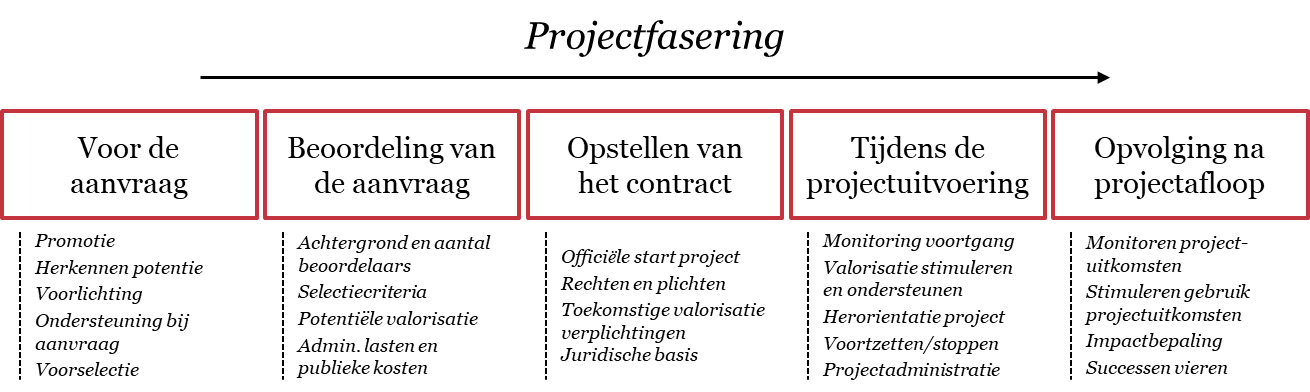 Zie ook het overzicht van kansen en knelpunten per doelgroep en per fase.
8
Vijf strategische keuzes voor VLAIO
Keuze 1: Standaardisatie versus differentiatie
Standaardisatie kenmerkt zich door efficiëntie en eenvoud
Differentiatie kenmerkt zich door maatwerk

Keuzes:
Is men tevreden met de huidige vrij generieke aanpak van VLAIO?
Sterker inzetten op een standaardisatie/differentiatie aanpak?
Inzetten op een strategische portfoliobenadering t.a.v. risico’s?
9
Vijf strategische keuzes voor VLAIO
Keuze 2: Wel of geen valorisatieafspraken in het contract 
Onzekerheid en ongewenst gedrag bij bedrijven
Valorisatie buiten Europa: mogelijkheden bij beoordeling van aanvragen en enkele uitzonderlijke gevallen (exits?)
Stapsgewijs werken: voortgang en financiering via mijlpalen 
Misbruik van de regelingen en afhankelijkheid van subsidies

Keuzes:
Valorisatiefactor opnemen in contracten?
(Voldoende) valorisatie in Europa opnemen in contracten?
Stapsgewijze aanpak voor valorisatie opnemen in contracten?
Mogelijk misbruik van de regeling in aanpak sterker weren?
10
Vijf strategische keuzes voor VLAIO
Keuze 3: Productie- versus O&O-impact 
Innovatiecapaciteit: naast productie-impact ook O&O-impact
Nieuwe innovatieactiviteiten, O&O-banen, kennisspilovers,  aantrekken kennisintensieve spelers en kenniswerkers
Verschillen tussen type bedrijven m.b.t. O&O-impact
Startup: Nieuwe speler in ecosysteem
KMO: Versterken van de business case / rol in het ecosysteem
Grootbedrijf: kennisspilovers

Keuzes:
Valt impact van steun O&O-centra te verantwoorden?
Moeten multinationals alleen maar ondersteuning krijgen in samenwerkingsprojecten (of ook bij individuele O&O-projecten)?
11
Vijf strategische keuzes voor VLAIO
Keuze 4: Economische versus maatschappelijke impact
Groot politiek belang bij maatschappelijke impact
Definities zijn lastig voor maatschappelijk gunstige innovaties
De business case bepaalt vaak ook de maatschappelijke impact
Stimuleren kan in verschillende fases:
Voor de aanvraag (voorlichting), bij de beoordeling (beoordelingscriteria), in de contractfase (bonusfinanciering), tijdens en na (intensievere begeleiding: bijv. regelgeving, subsidie, etc.)
Specifieke oproepen internationaal het meest effectief

Keuze:
Is specifiek aandacht voor projecten met maatschappelijke impact gewenst?
12
Vijf strategische keuzes voor VLAIO
Keuze 5: Beoordeling versus begeleiding
Het duidelijk definiëren van rollen is belangrijk (taakomschrijving, doelstellingen, contactmomenten, externe communicatie)
Combinatie van rollen heeft voor- (efficiëntie, personeel aantrekken) en nadelen (dubbele petten, competenties)
Drie mogelijke rollen: 
Communicator
Beoordelaar en controleur
Begeleider en adviseur

Keuze:
Welke rol(len) wil VLAIO vervullen?
Welk onderdeel van VLAIO kan deze rol(len) het beste vervullen?
13